Architecture
By:Ellie,Kaleb,Matthew R.                           -------->,and Ruben
The Holly Theatre
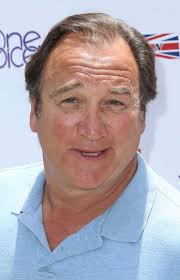 The Holly Theatre is the oldest theatre in Medford Jim Belushi is a movie Star here is Medford and is helping build the theatre back to normal
Harry and David’s
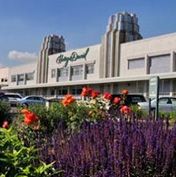 We have a store and the supplier plant.
This is a picture of the Harry and David’s supplier plant.
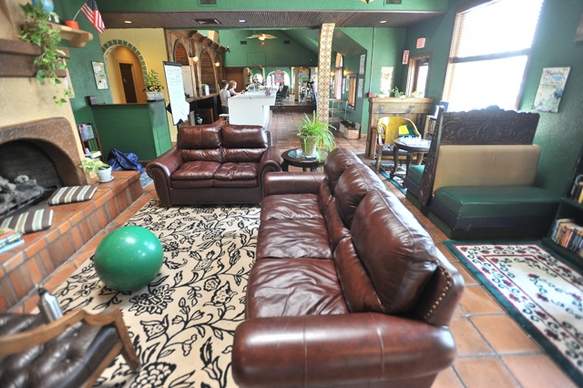 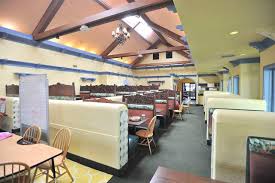 Our Head Master
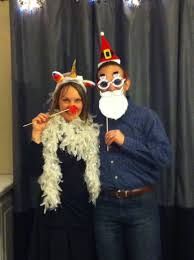 Our School
U.S Cellular Field
The U.S Cellular fields are the fields that that the Portland Timbers played on when they were in Medford and the Rogues played on and won a championship. This is right next to the Harry and David.
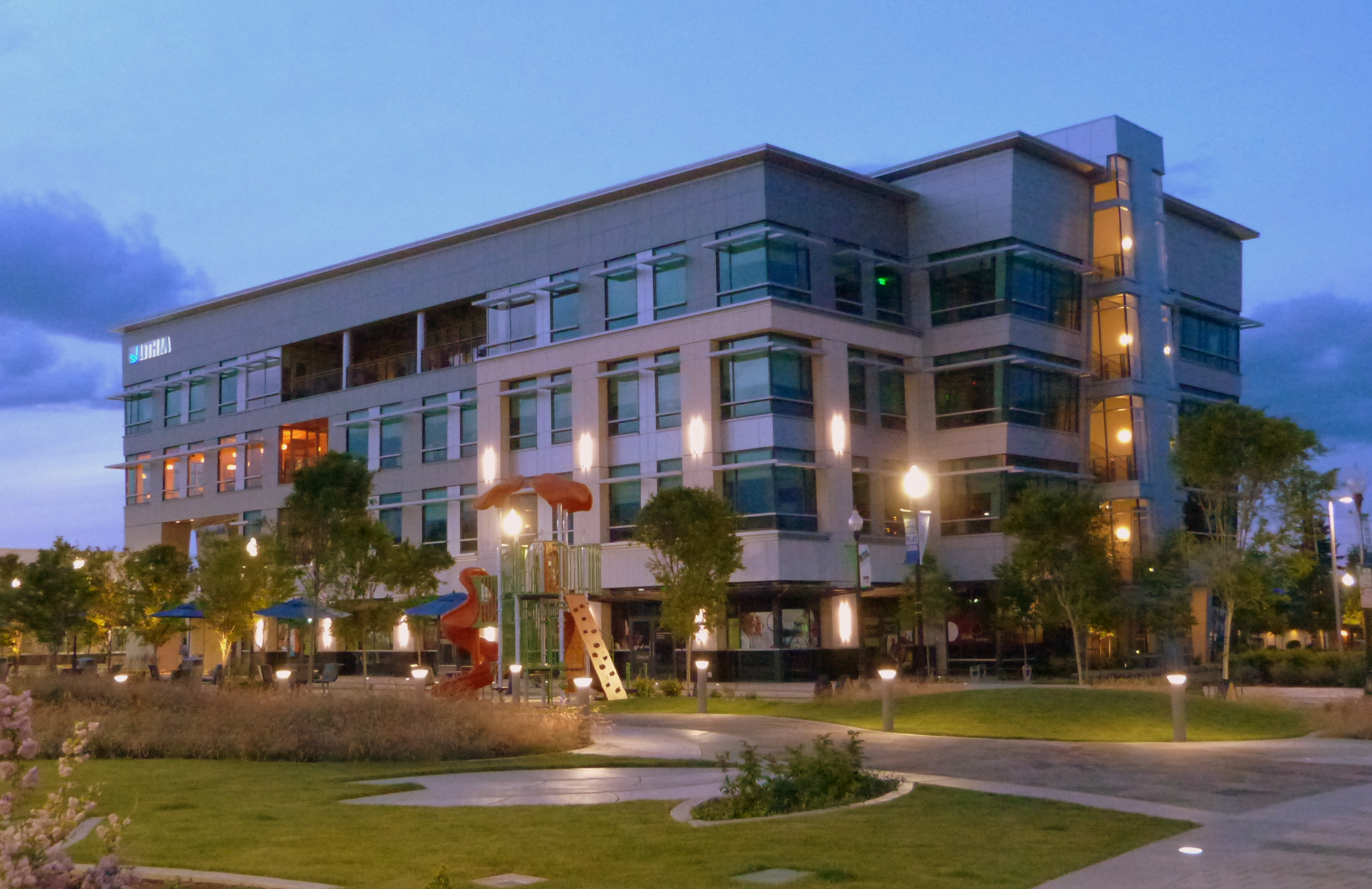 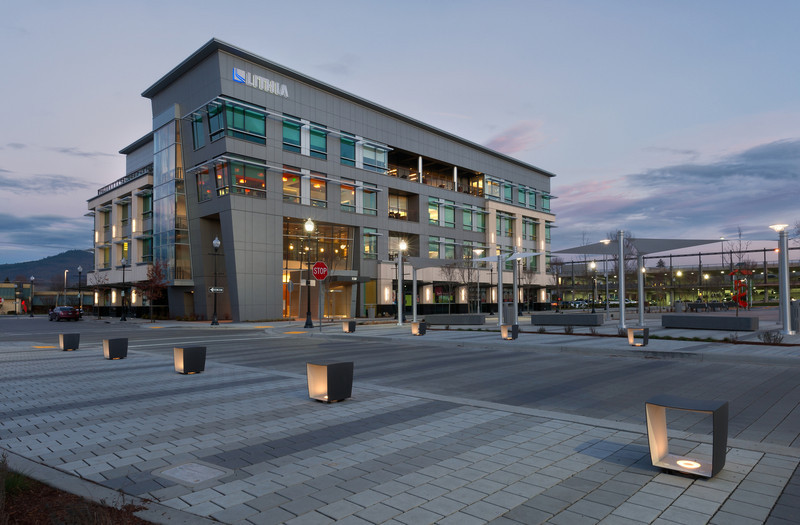 This is the front of the building.
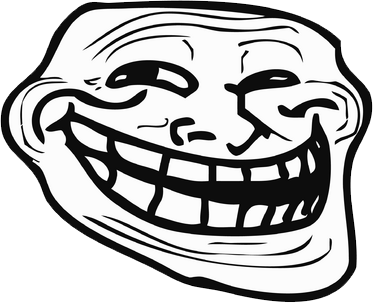 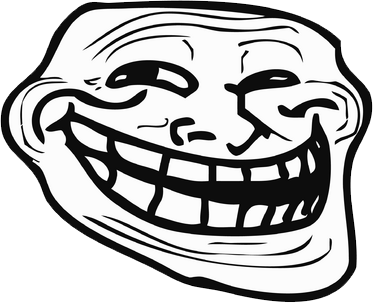 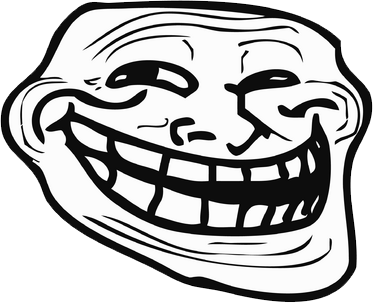 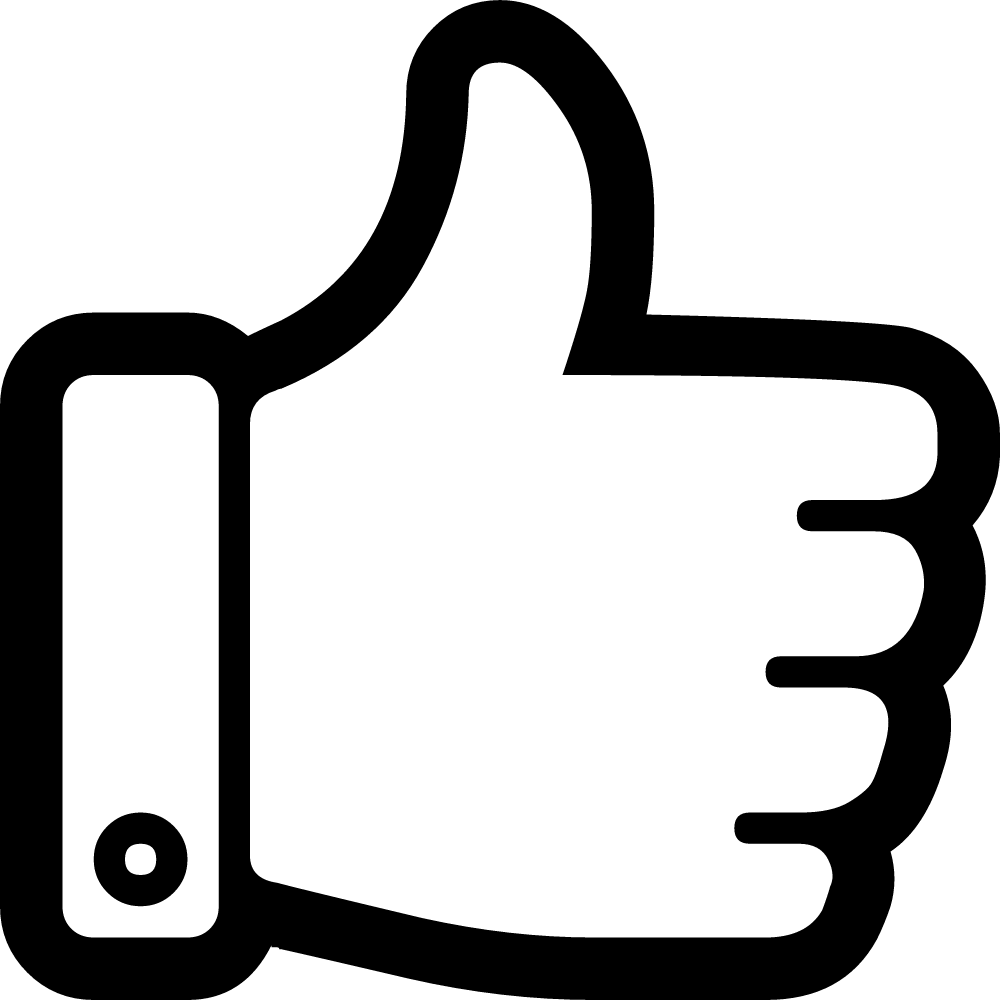 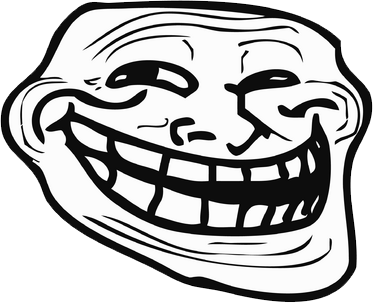 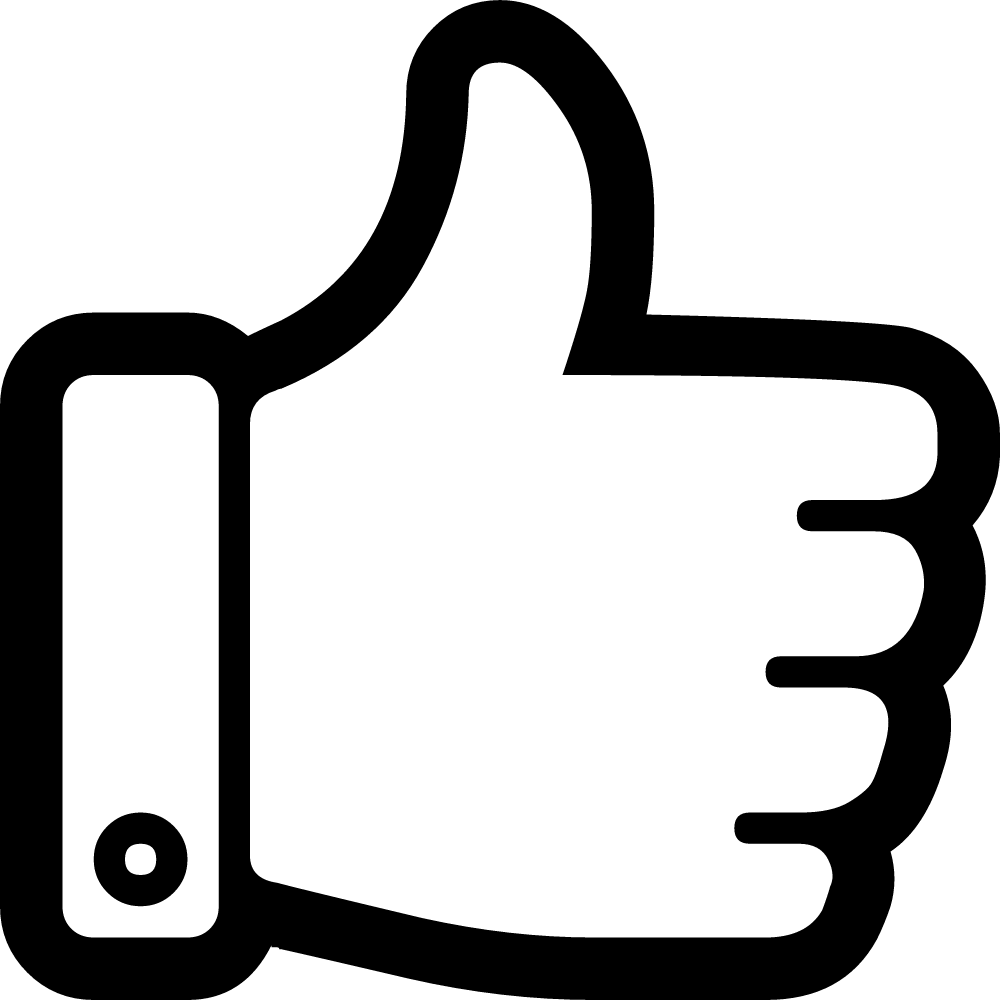 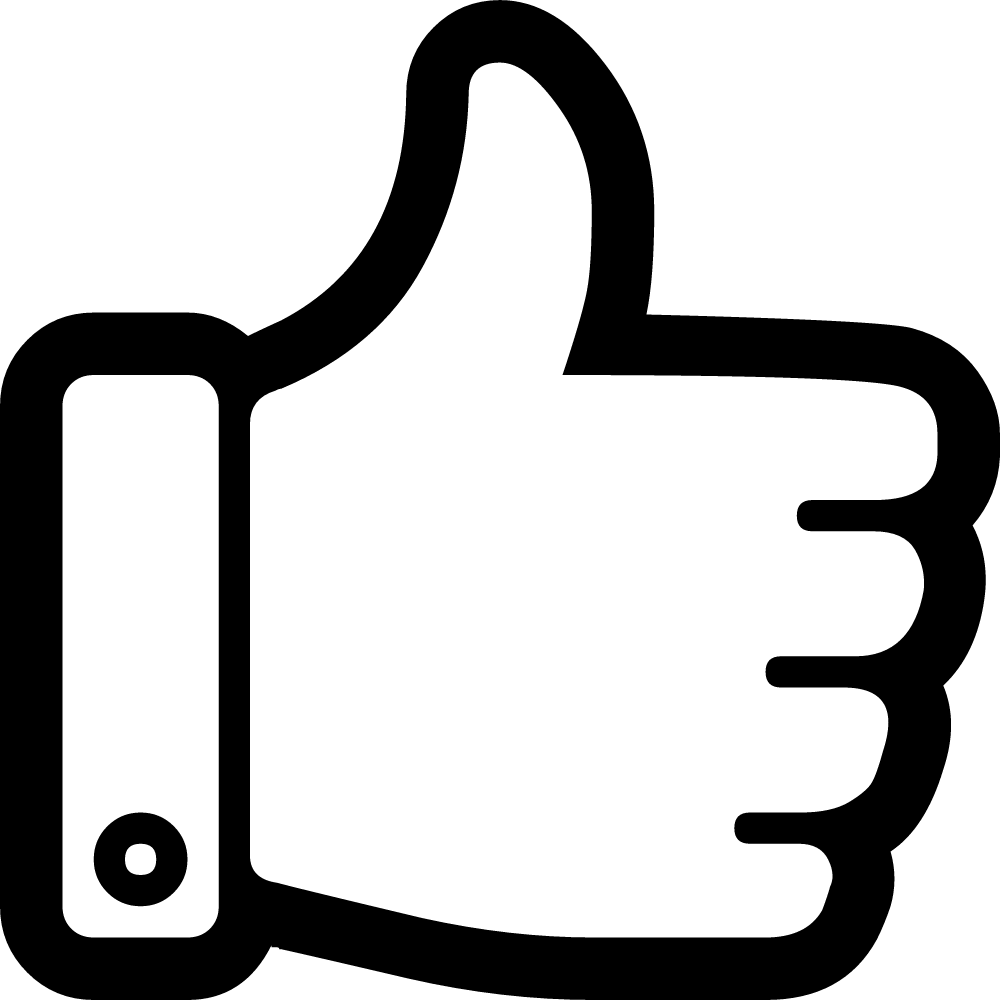 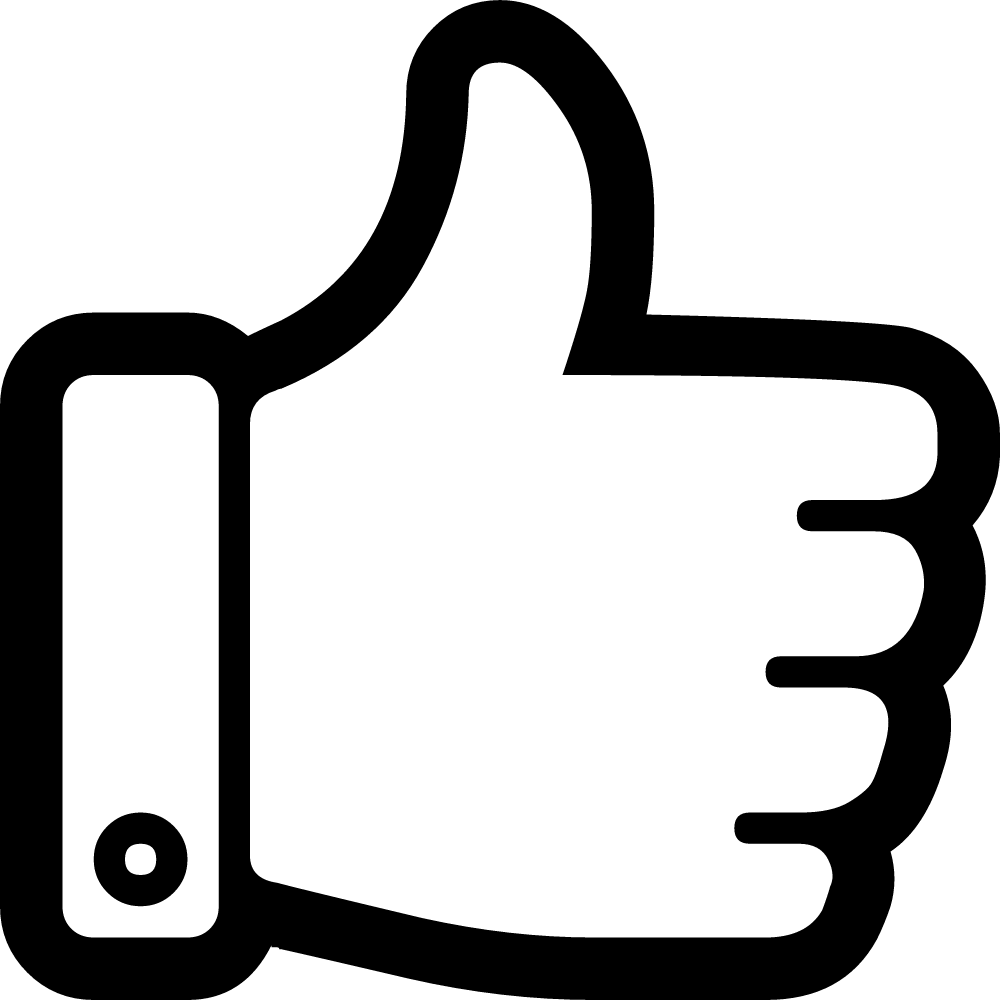 Don’t hate this slideshow we worked hard on it so give us some credit (not really) thanks and have a great day
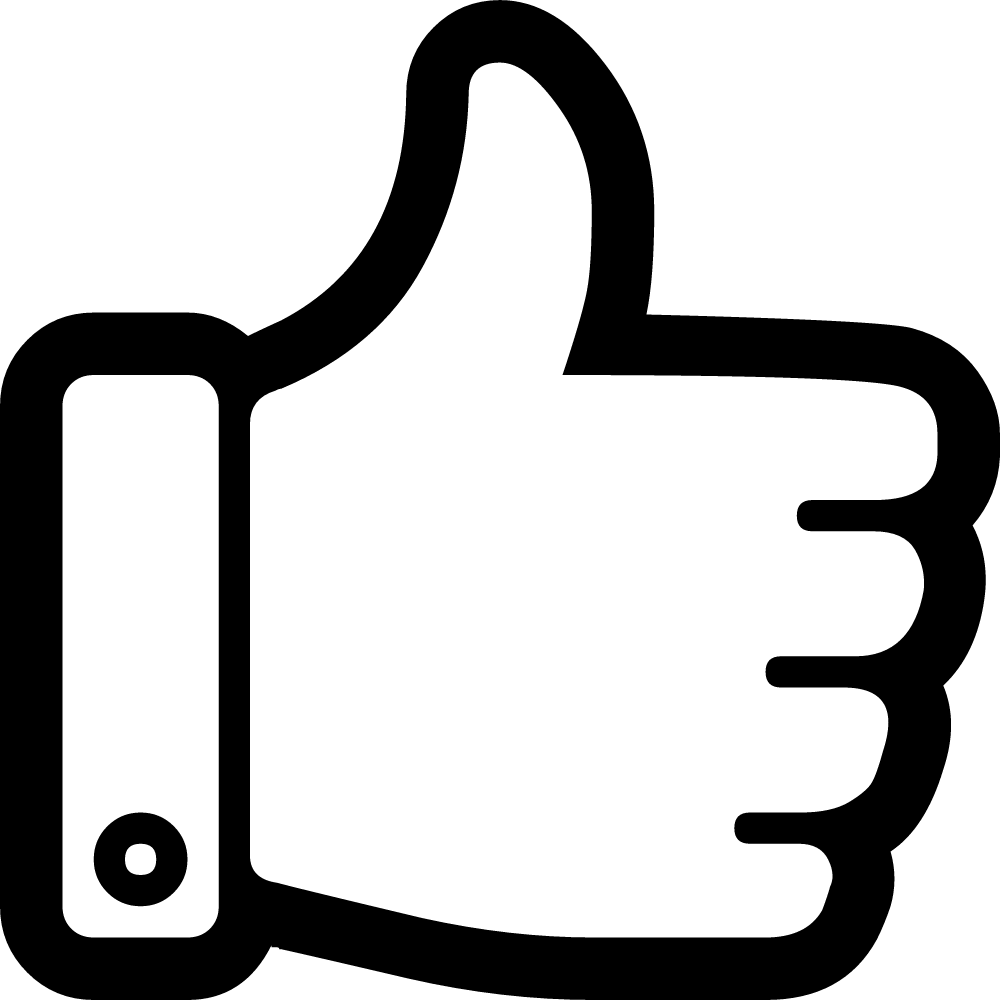 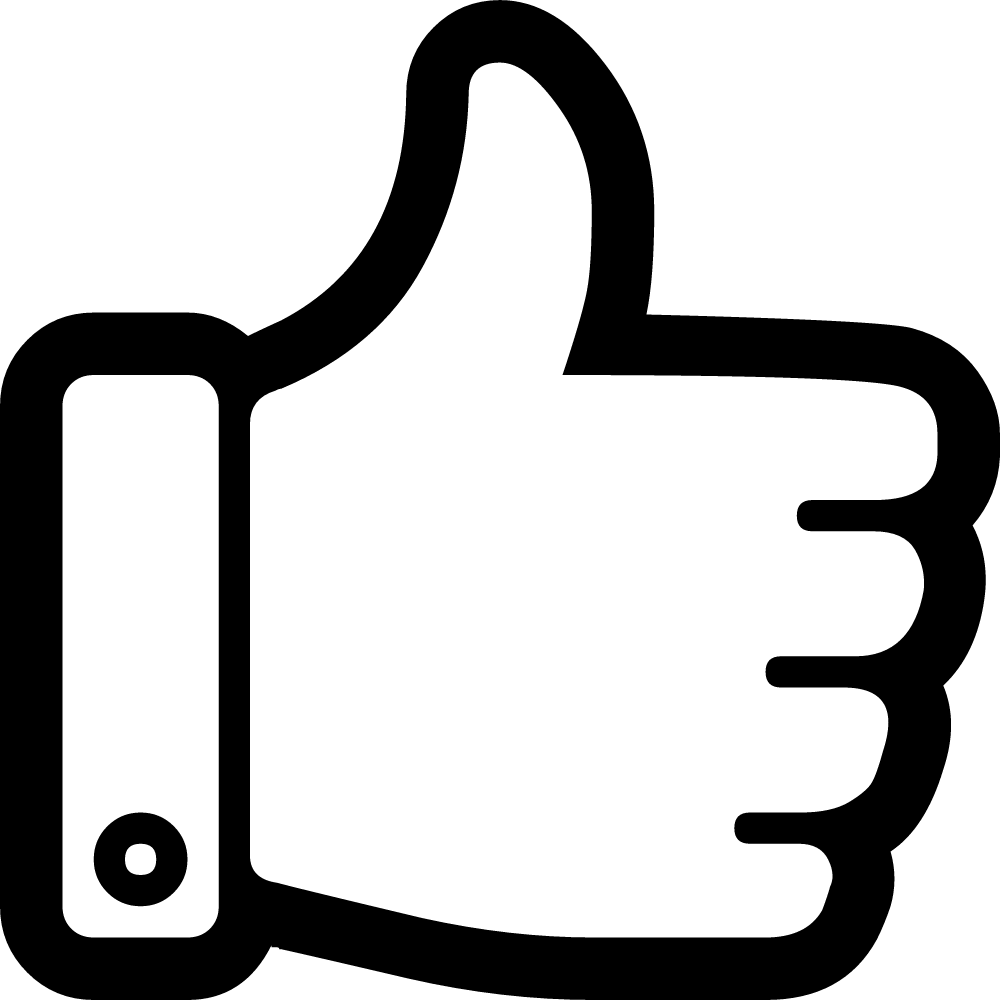 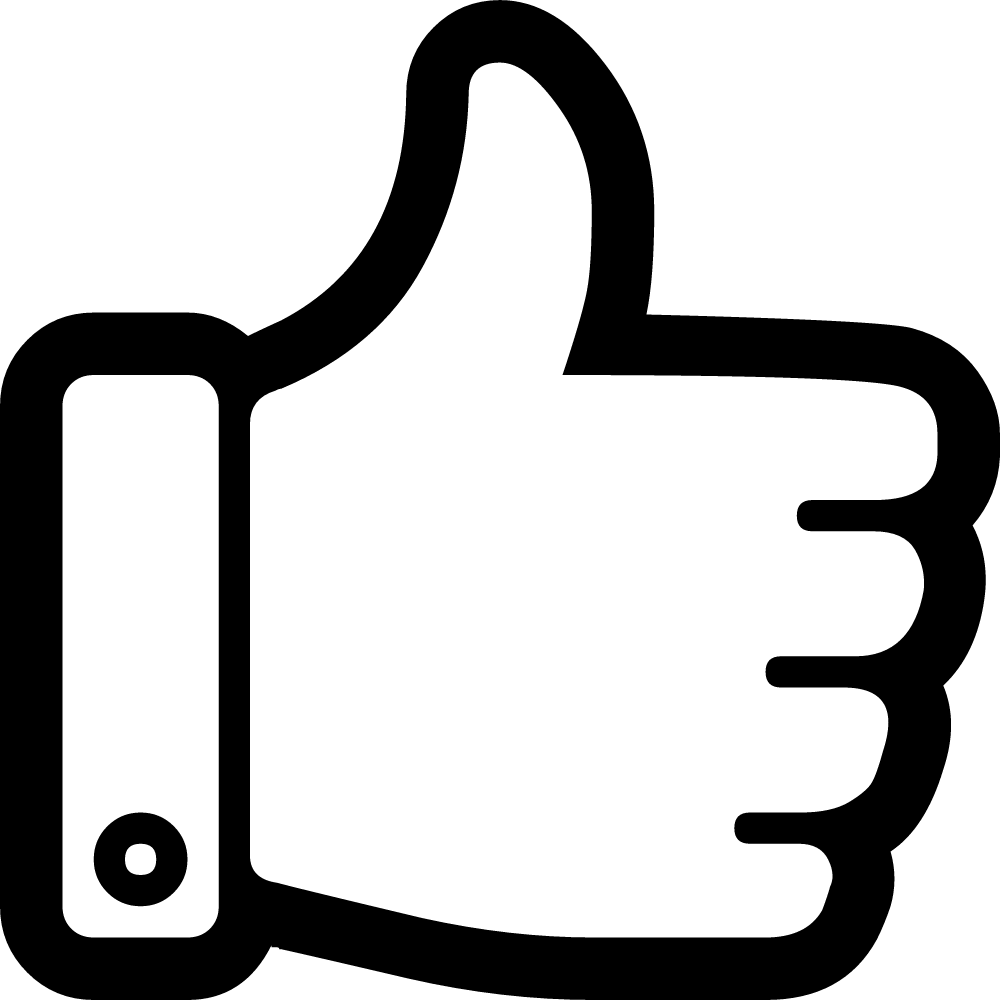 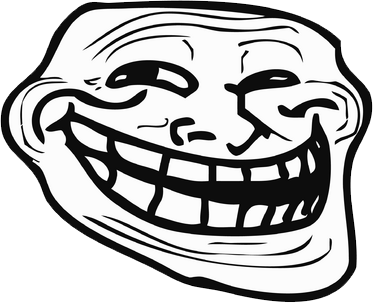 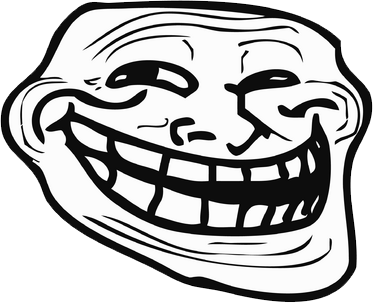 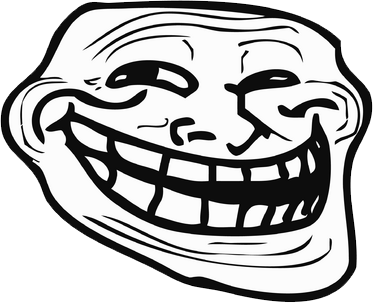 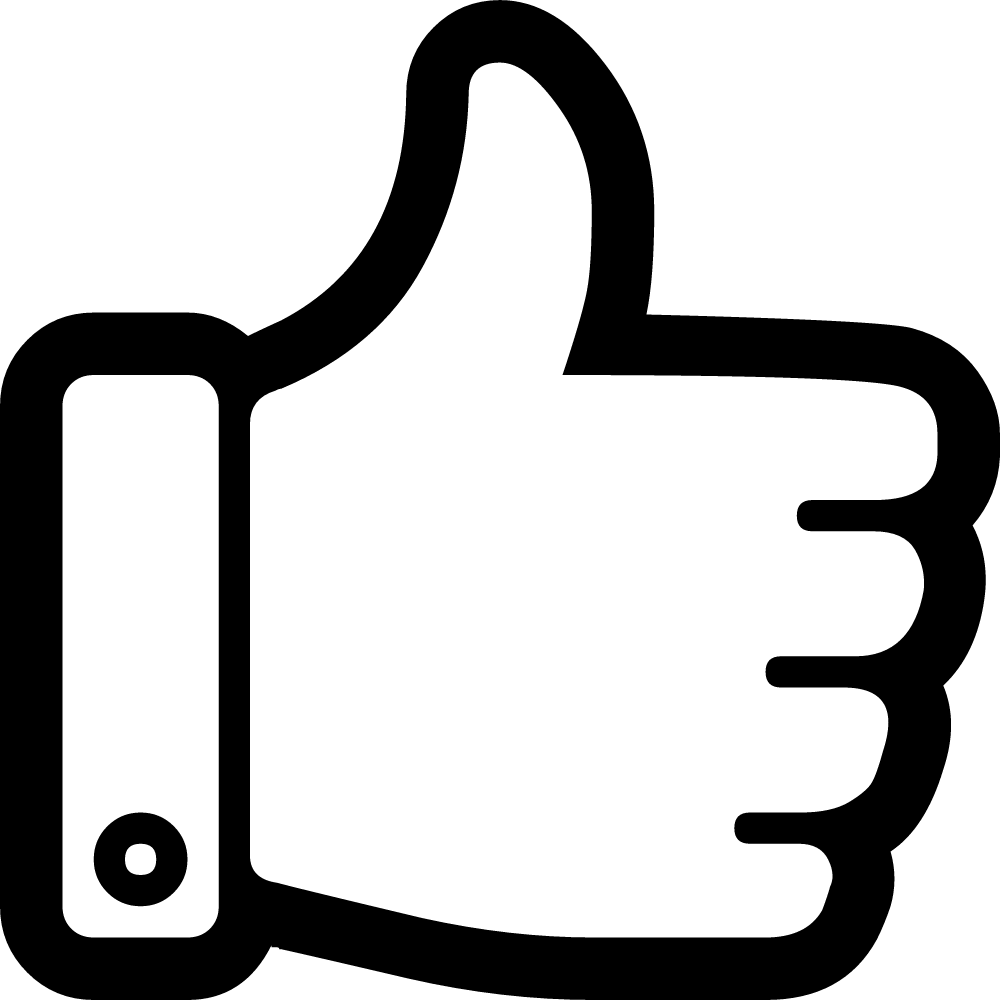 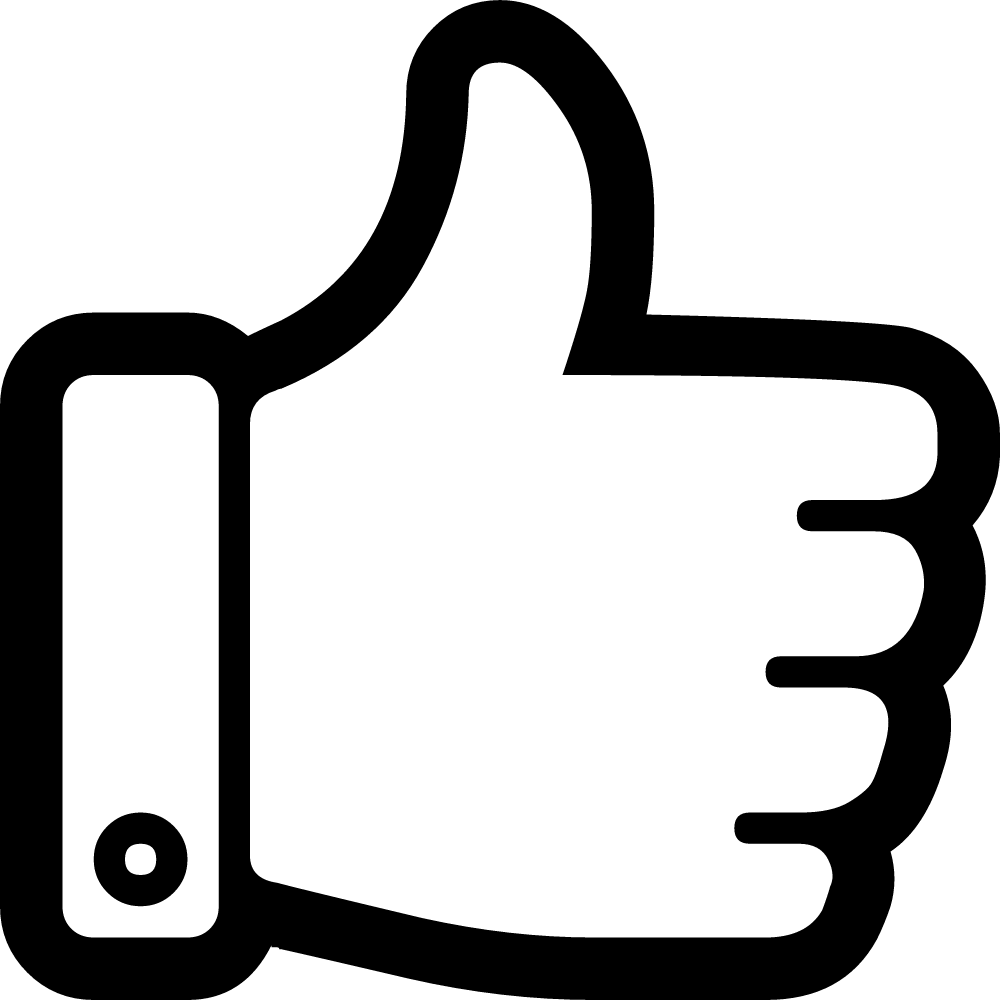 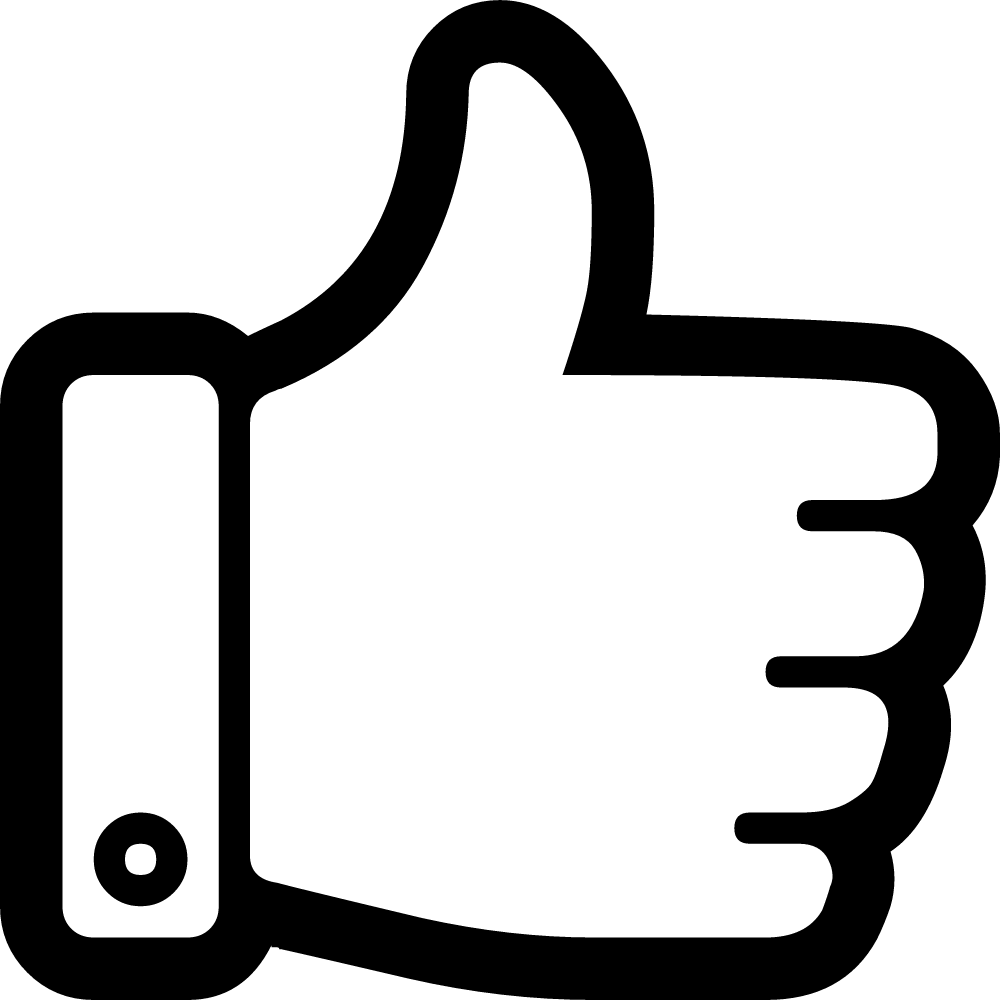 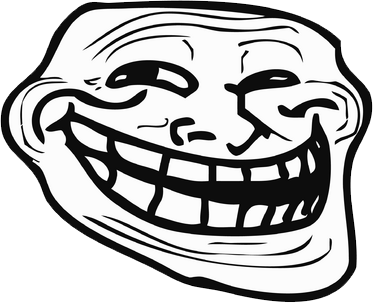 Trolled la
[Speaker Notes: Allways let people get trolled haaaaaaaaaaaaaaaaaaaaaaaaaaaaaaaaaaaaaaaaaaaaaaaaaaaaaaaaaaaaaaaaaaaaaaa (error) (error).(error),(error),(error),(error)(error),(error).]
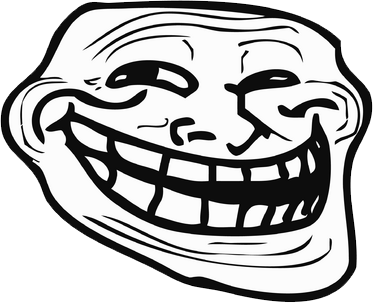 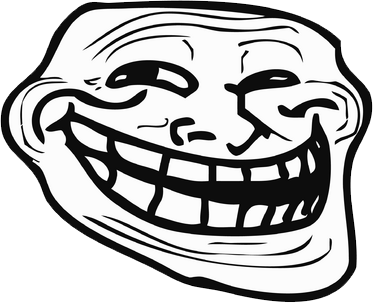 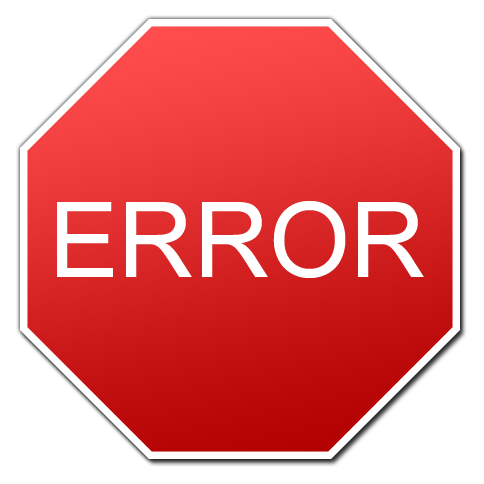 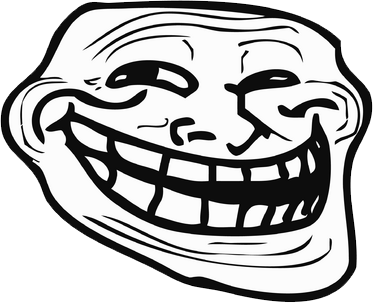 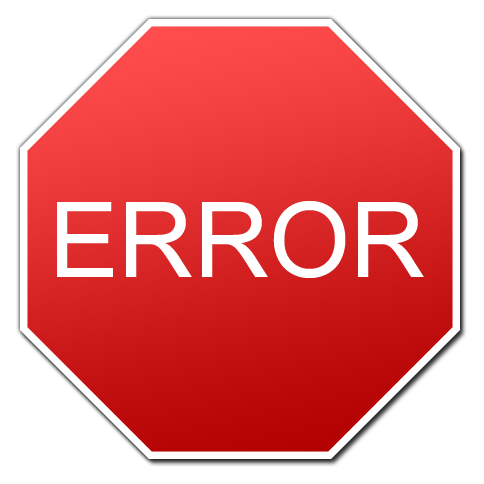 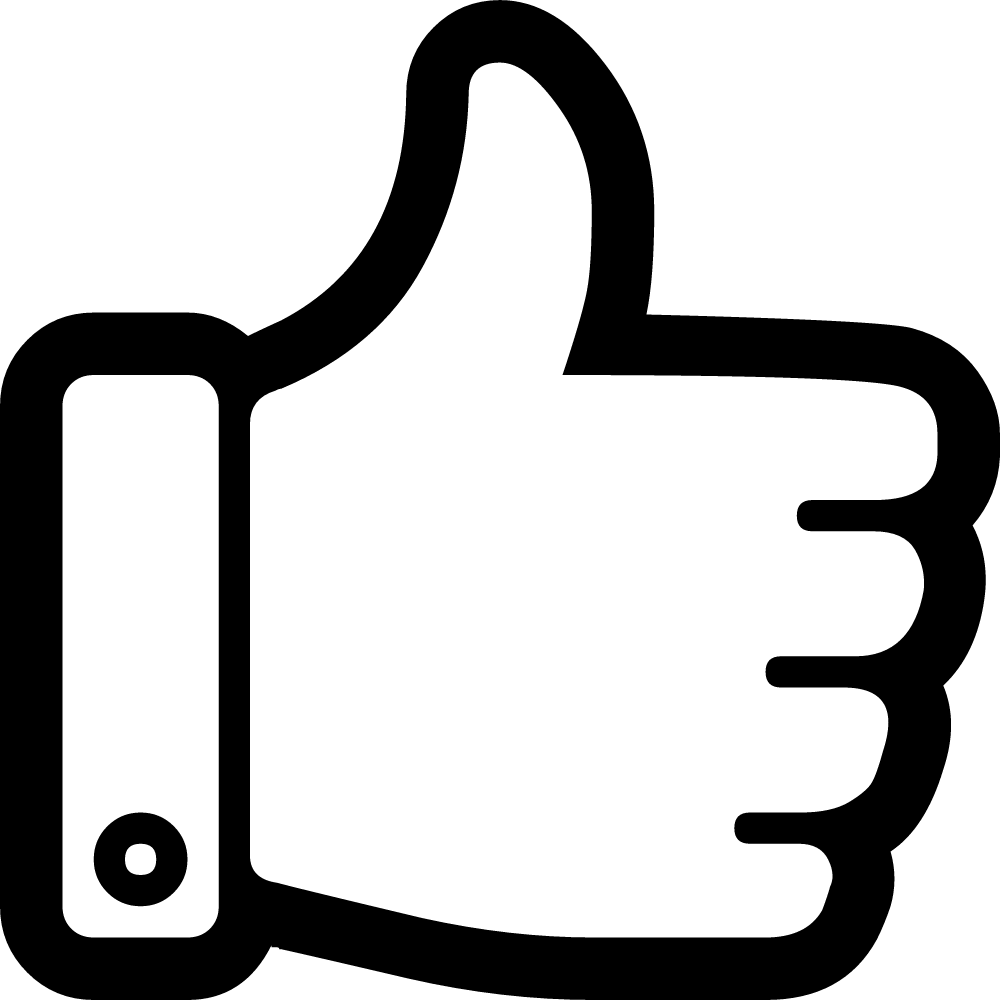 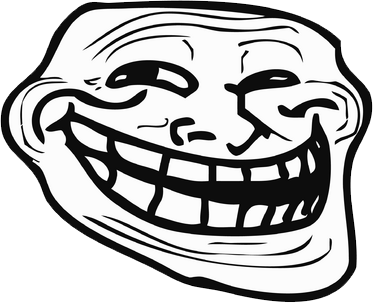 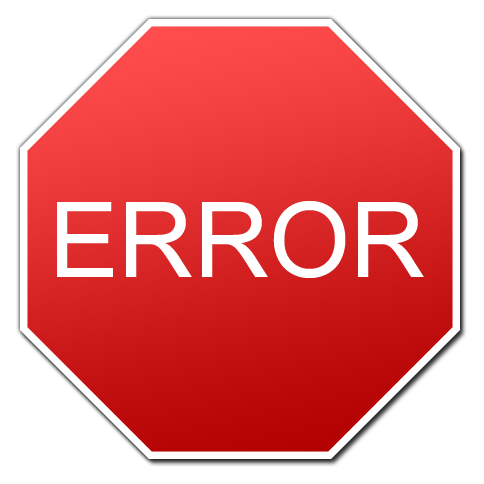 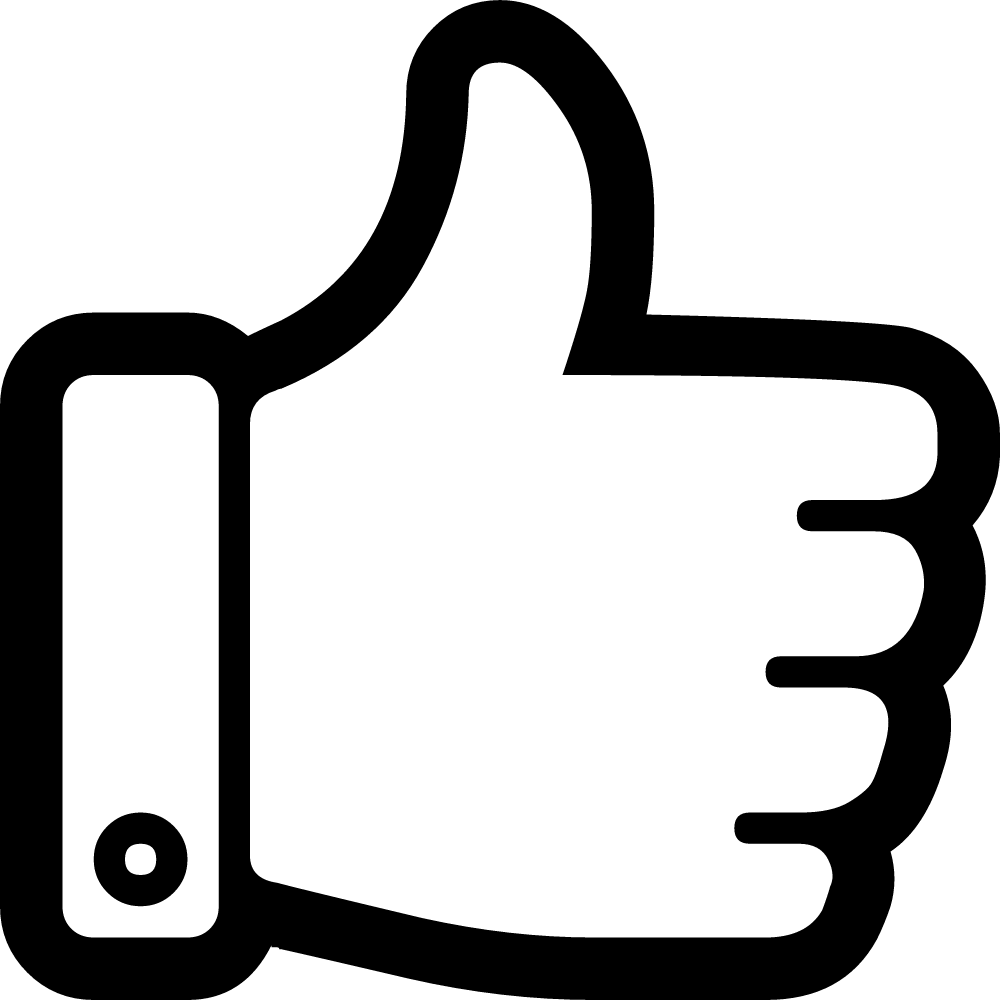 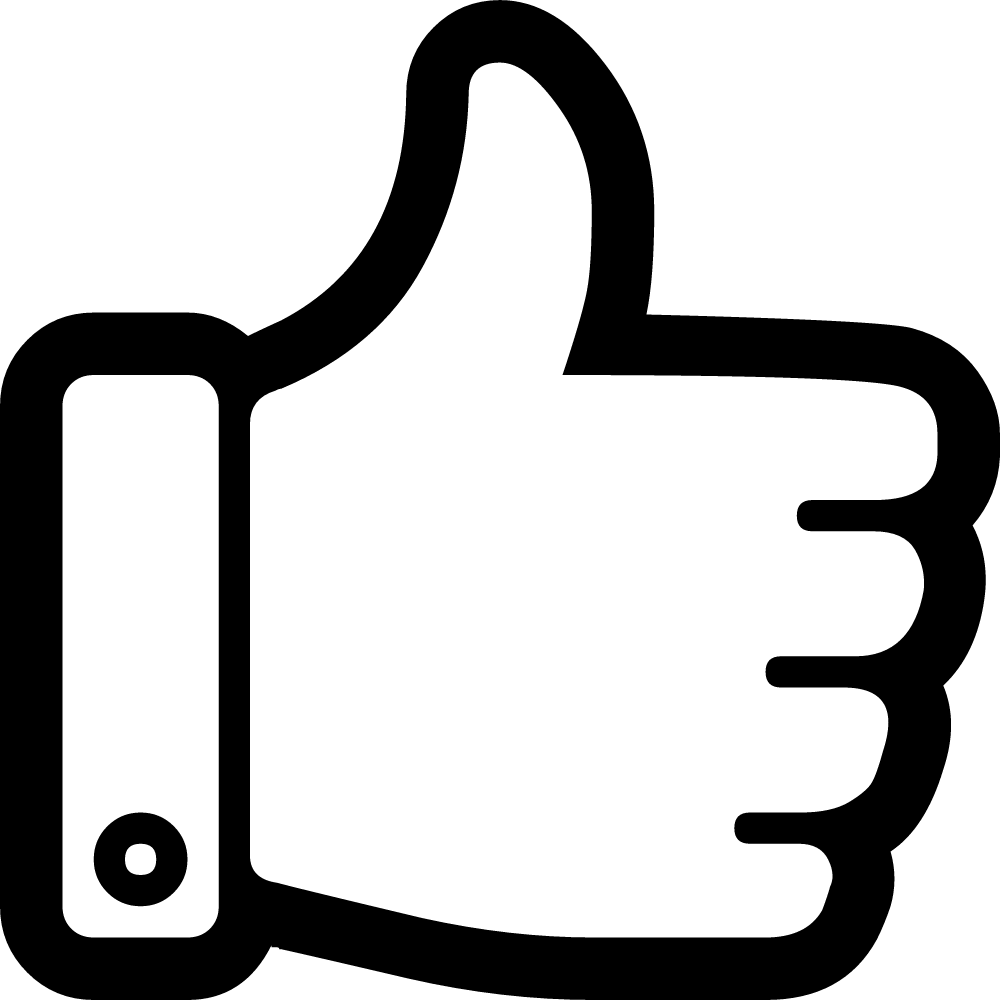 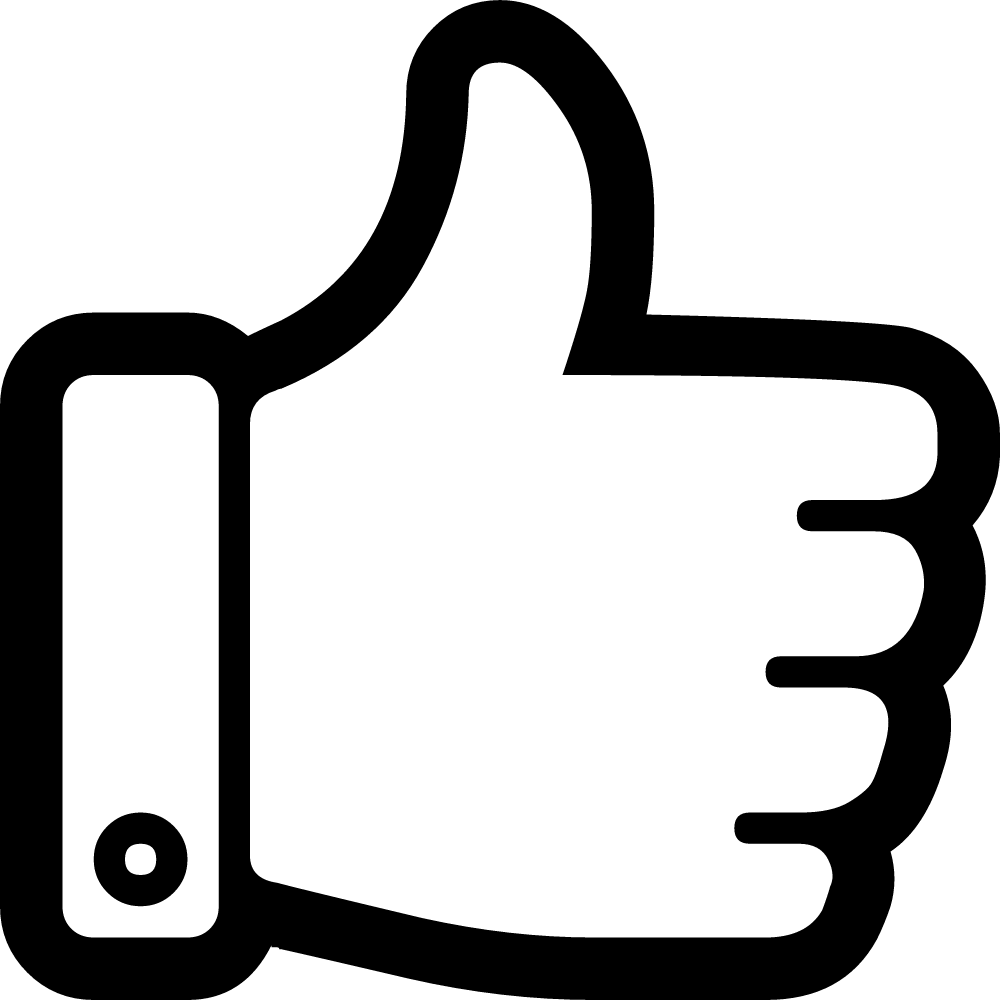 Don’t hate this slideshow we worked hard on it so give us some credit (not really) thanks and have a great day
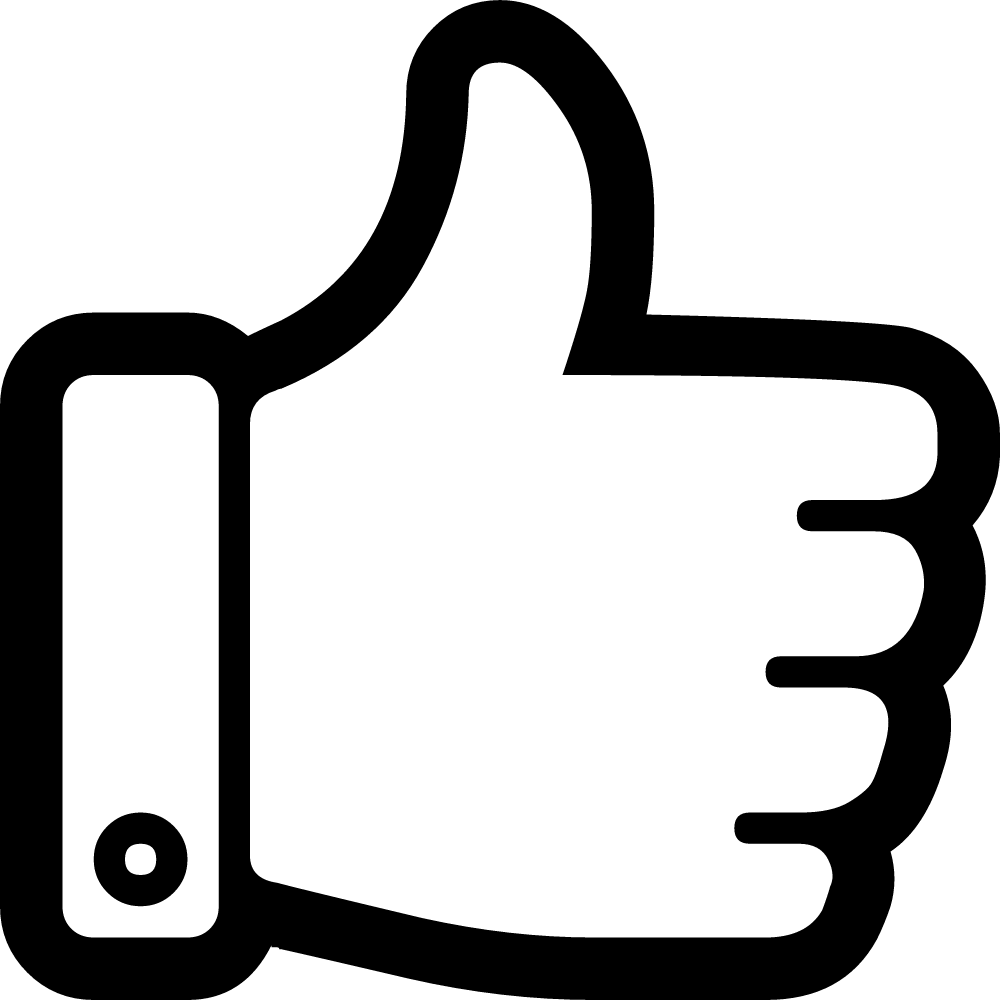 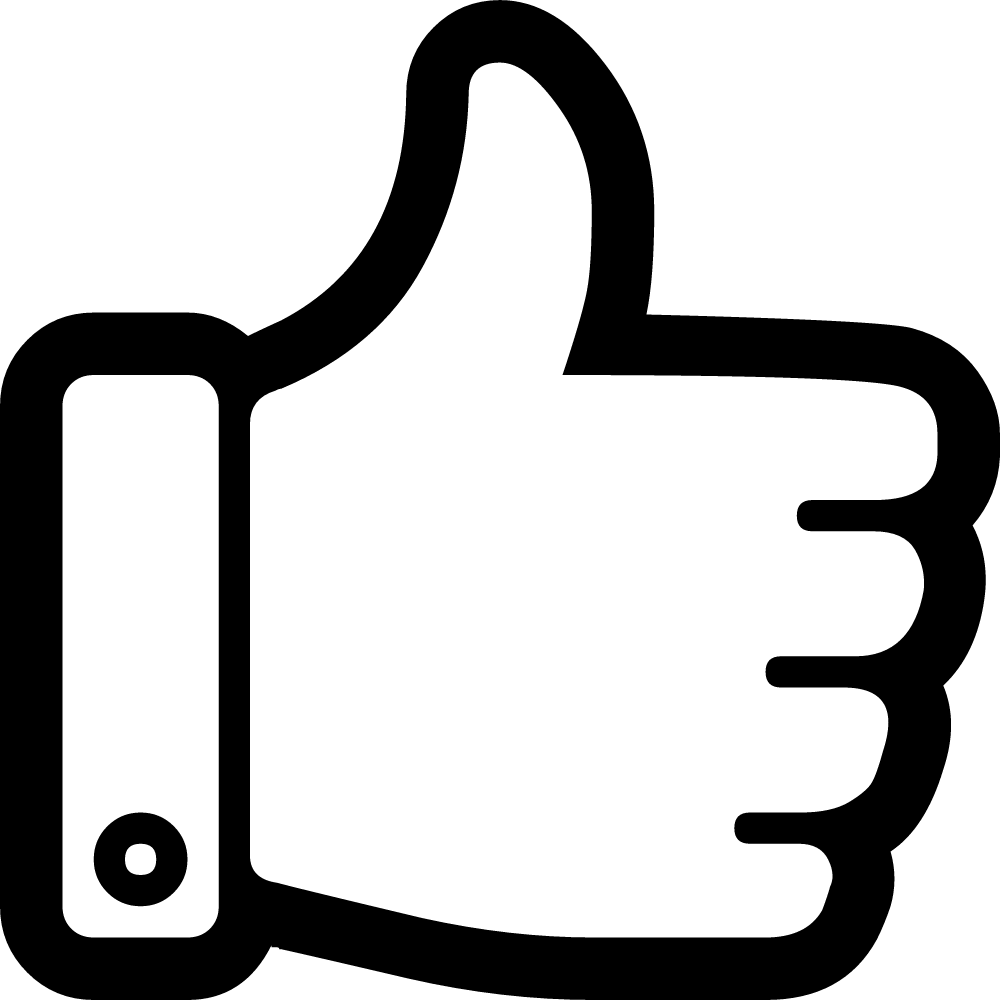 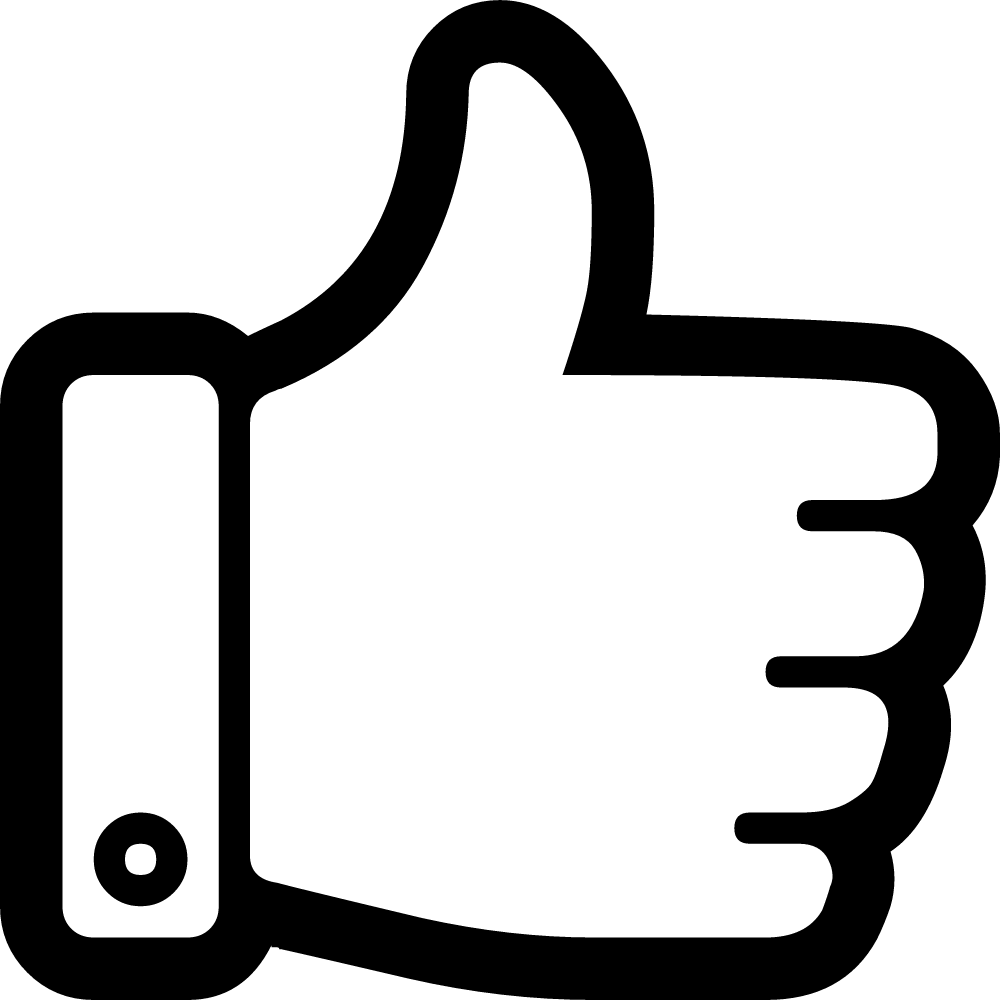 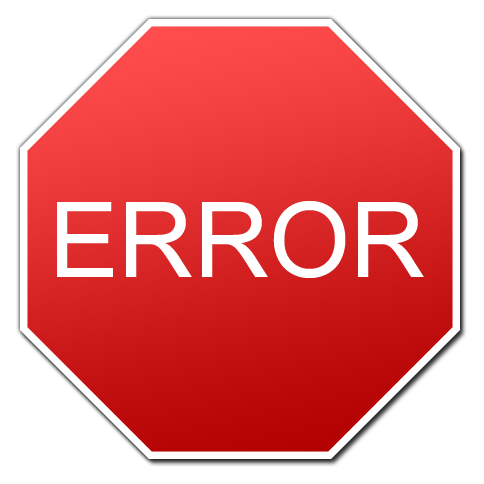 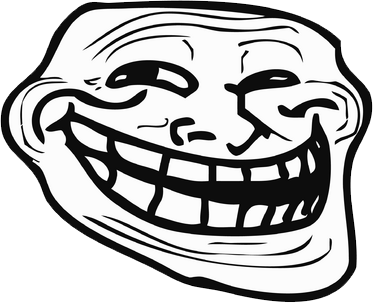 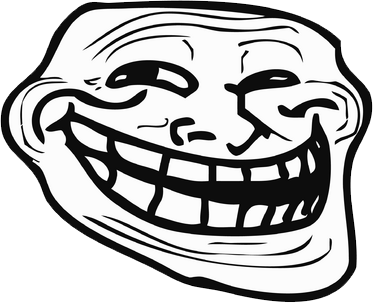 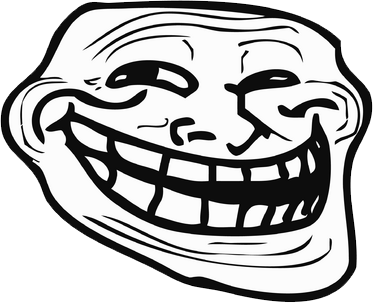 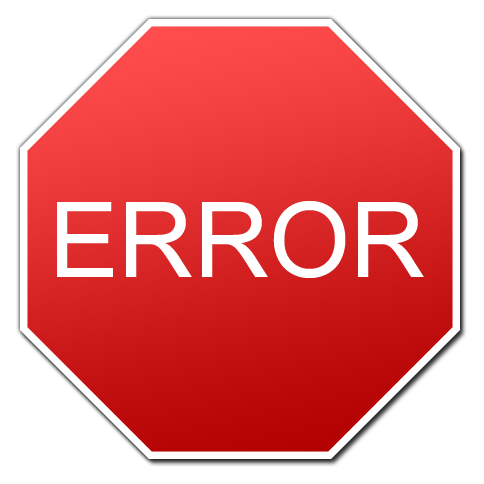 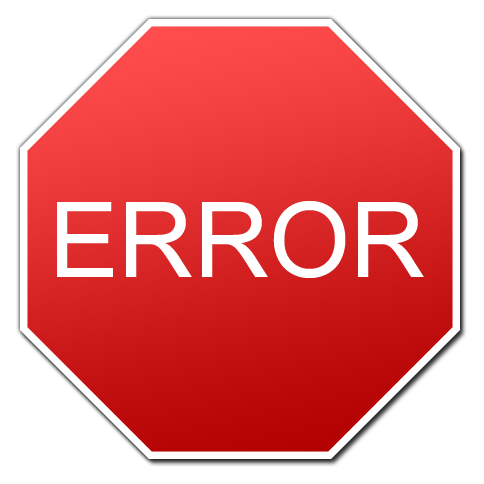 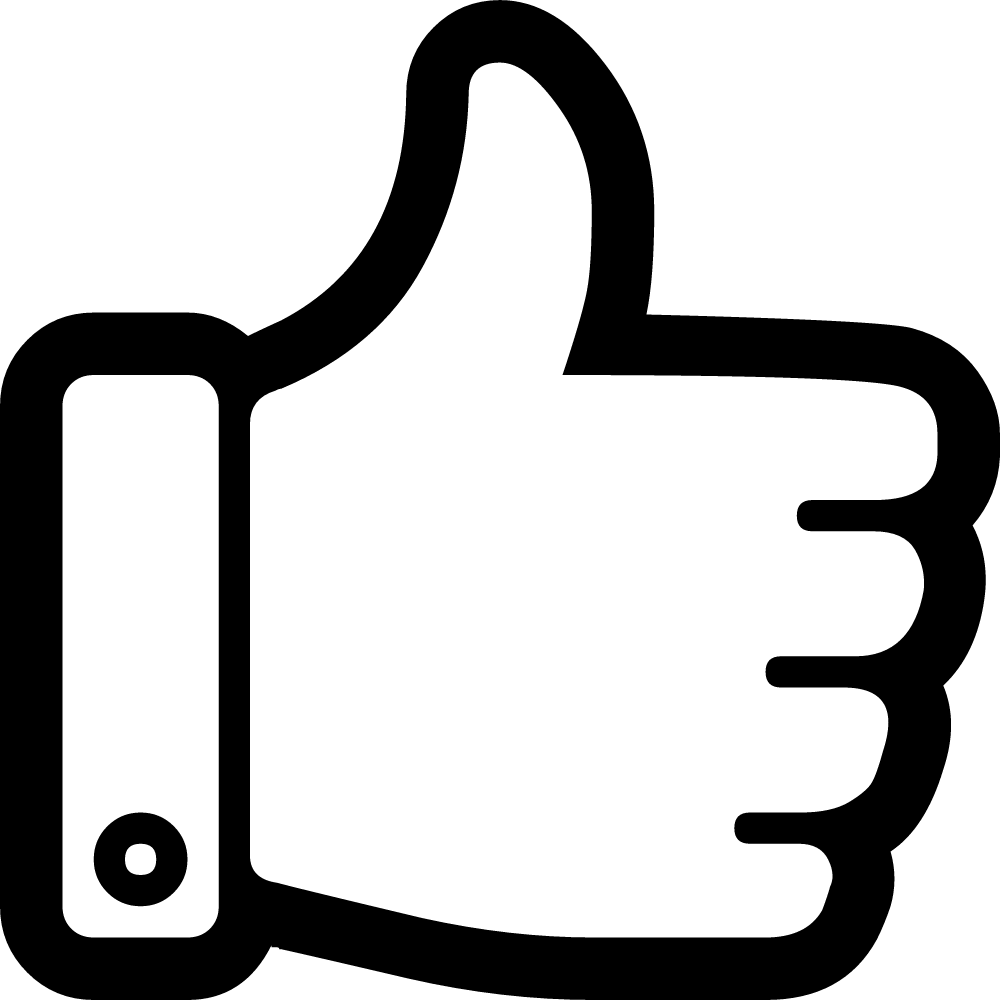 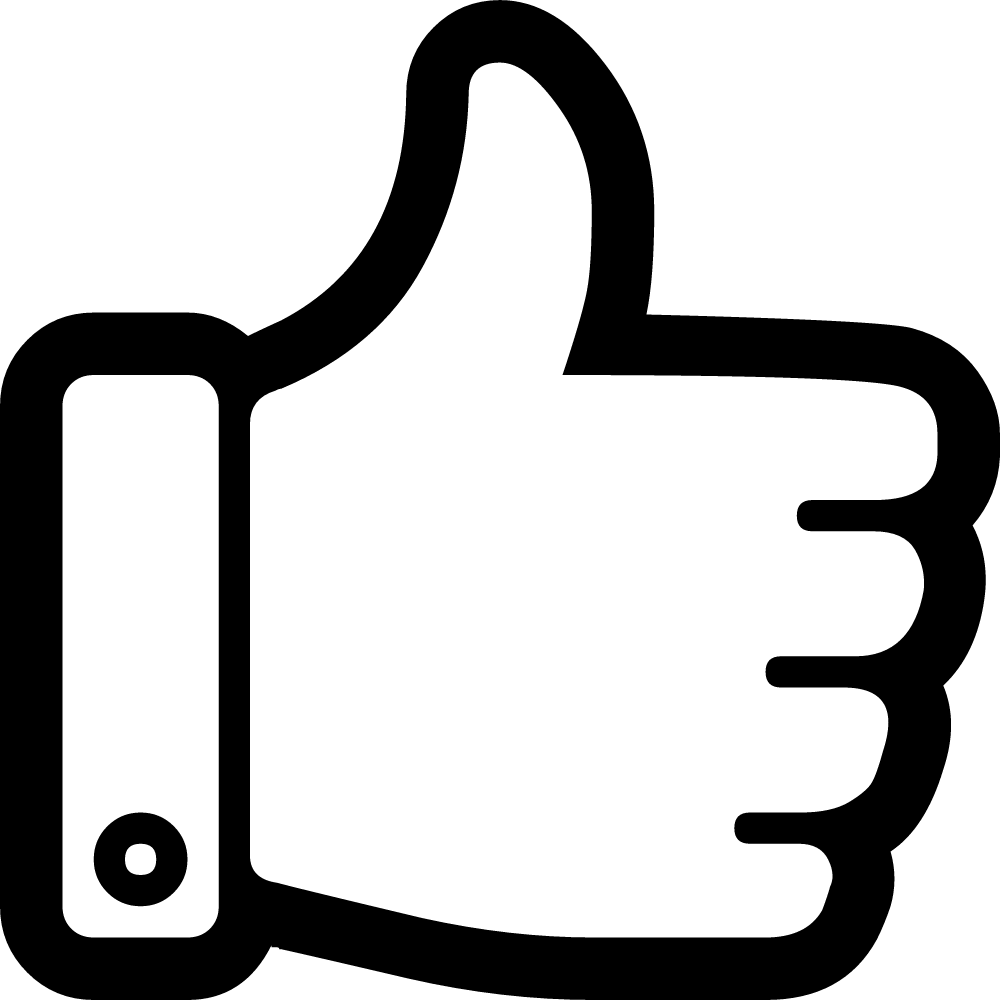 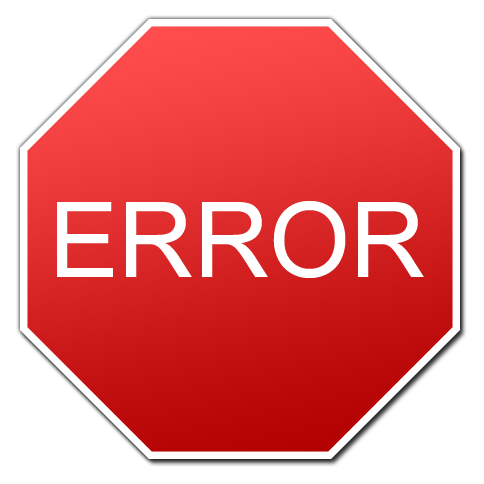 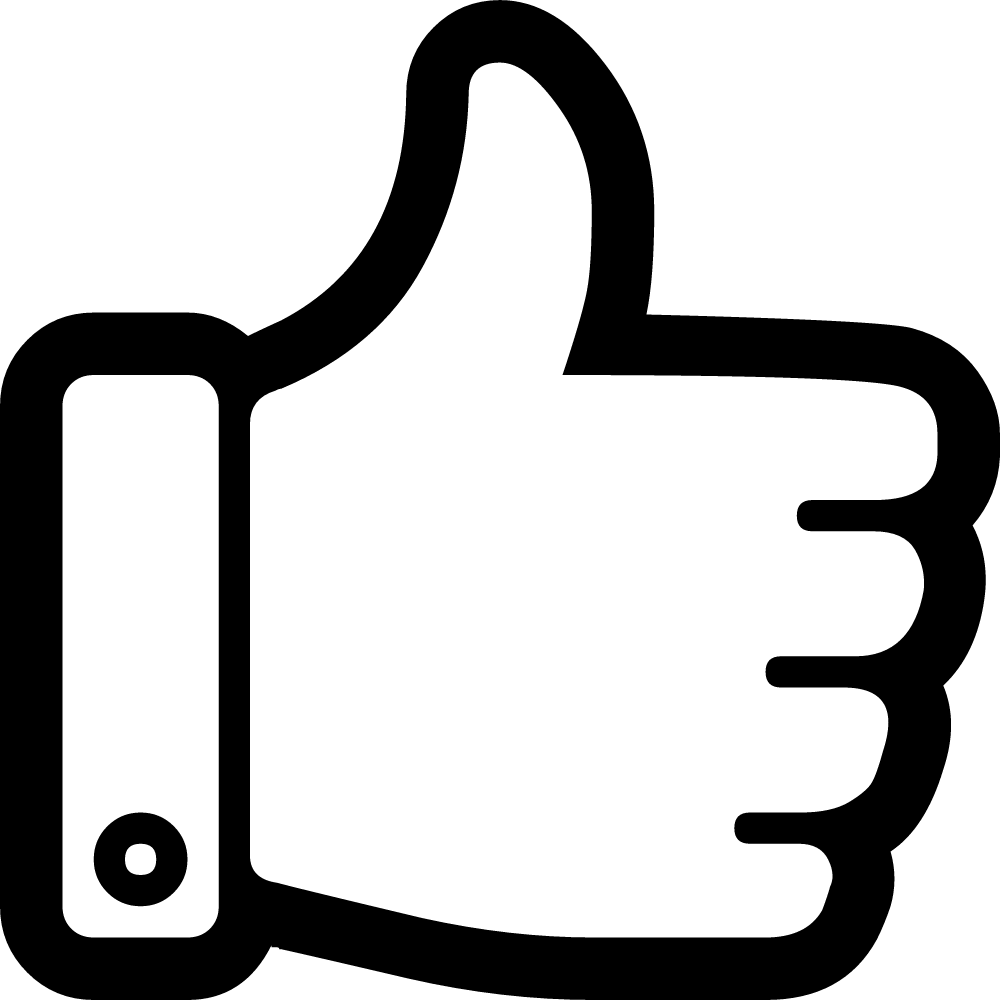 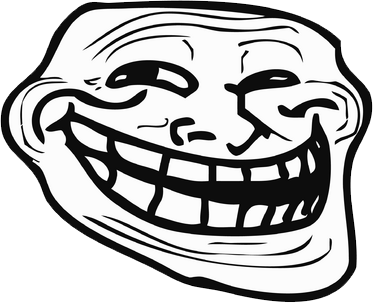 Trolled la
[Speaker Notes: Allways let people get trolled haaaaaaaaaaaaaaaaaaaaaaaaaaaaaaaaaaaaaaaaaaaaaaaaaaaaaaaaaaaaaaaaaaaaaaa (error) (error).(error),(error),(error),(error)(error),(error).]
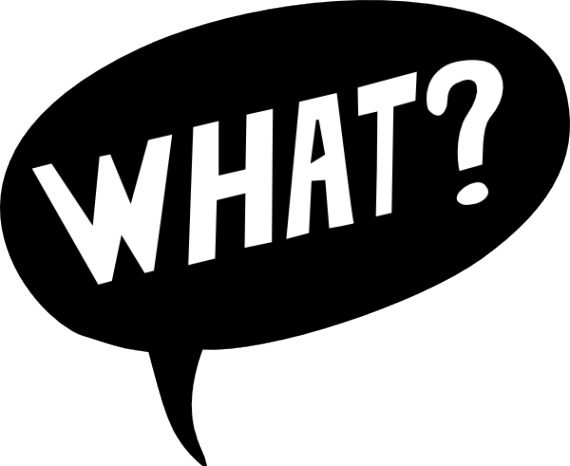 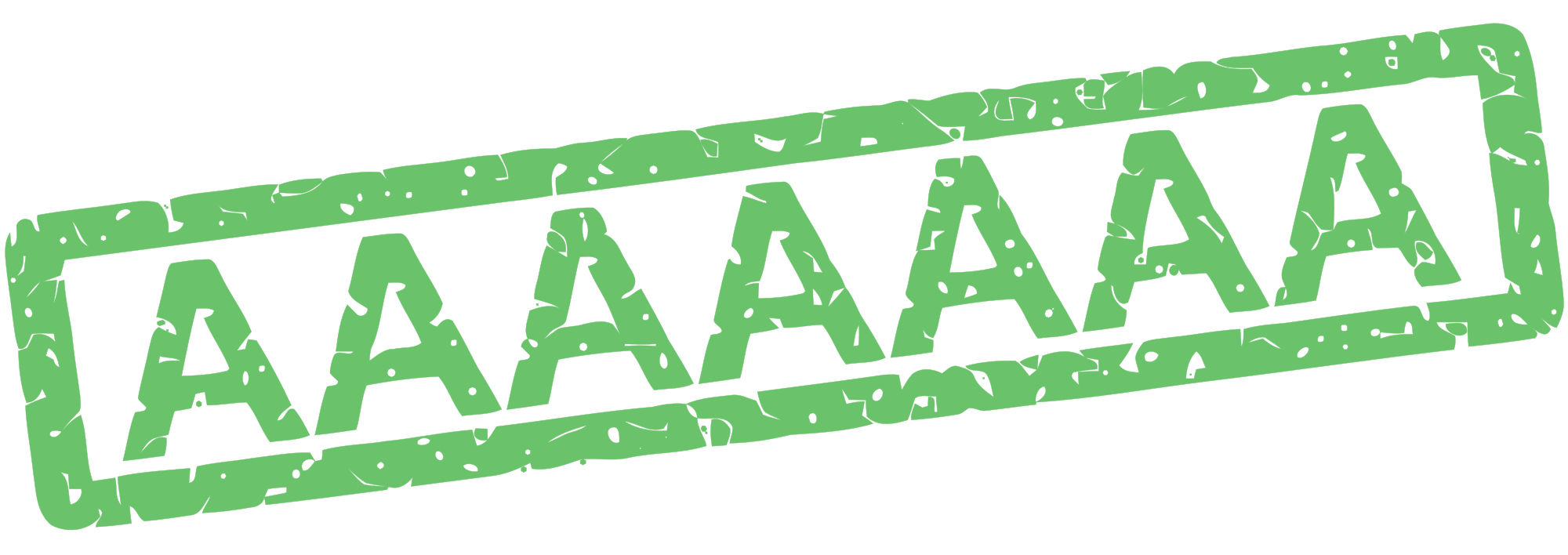